Lewis Carroll(27.01.1832 – 14.01.1898)
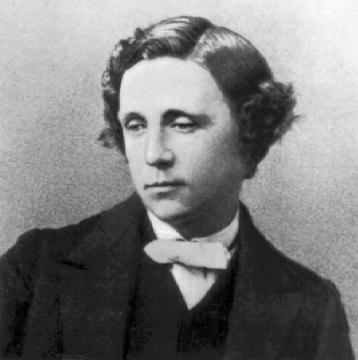 Answer the questions, say:
When   Lewis Carroll  was born
What his real name was
Which of the 3 lives was most successful
Who asked him to write down the story
From what words his pen-name came
What in the text shows popularity
What shows that the book is still widely read
How Lewis entertained children
When he died and why
Answer the questions, say:
When   Lewis Carroll  was born-in 1832
What his real name was –Charles Lutwidge Dodgson
Which of the 3 lives was most successful-writing
Who asked him to write down the story-Alice
From what words his pen-name came-first two names
What in the text shows popularity- thousands of copies
What shows that the book is still widely read-every child reads his book
How Lewis entertained children-stories,games, puzzles
When he died and why- in 1898,bronchitis
Describe the book:

I think

In my opinion      + the book  is…

To my mind
Make up the story:

It tells about the boy named Harry Potter who  becomes a wizard,  and his adventures in the magic world.
I’d like to tell you about my favourite book.
It was published  in 1997.
The book was written by Joanne Rowling.
I think the book is very exciting and fantastic.
Harry Potter and the Philosopher’s Stone is a novel.
I’d like to tell you about my favourite book.
Harry Potter and the Philosopher’s Stone is a novel.
It was published  in 1997
The book was written by Joanne Rowling.
It tells about the boy named Harry Potter who  becomes a wizard,  and his adventures in the magic world.
I think the book is very exciting and fantastic.
Alice’s Adventures in Wonderland
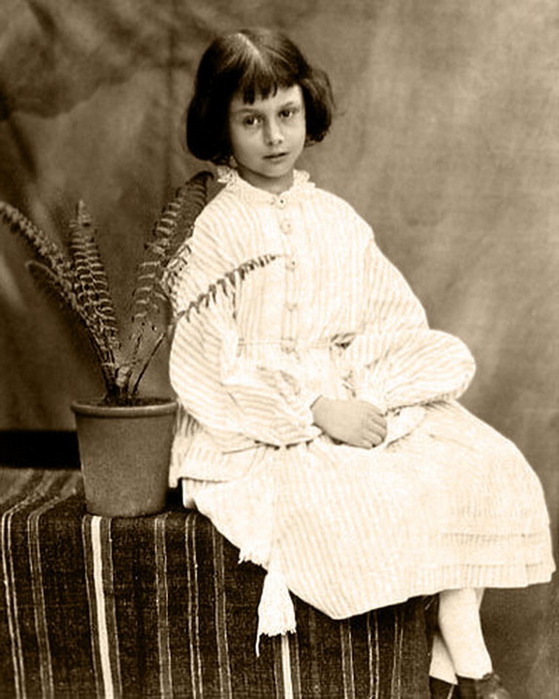 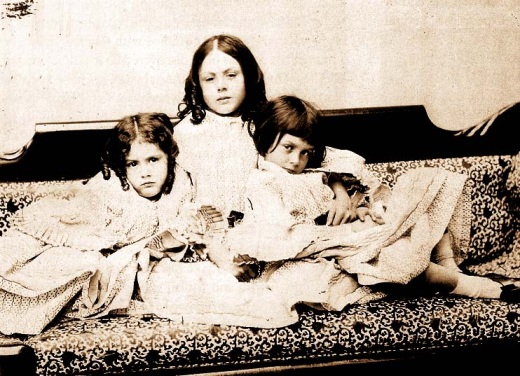 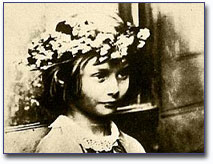 Creatures in the book
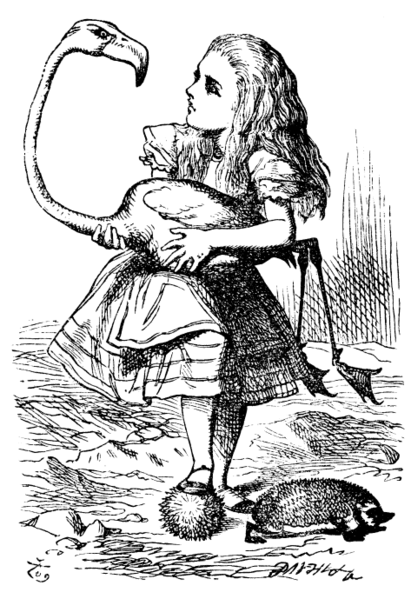 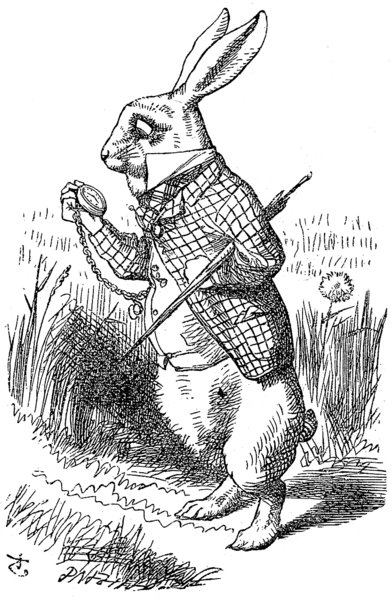 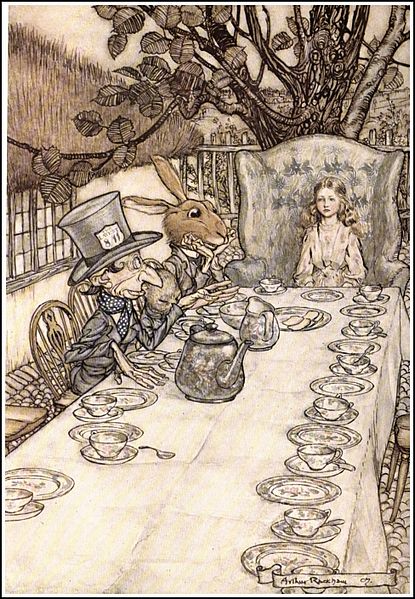 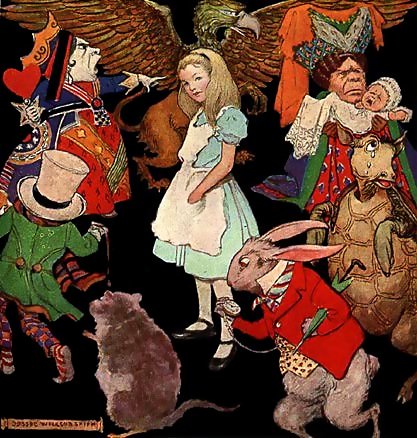 Interesting facts about the book:

There are about 6 million copies of the book around the world;

2.  It is translated into 11 languages;

3.  About 60 films are based on the book